Class 4 – PeiP1
OCTOber 7
Recap + homework
Listening - Engineering at the university of Cambridge and Birmingham 
 What is Polytech like? 

Text – Fixing the freshman year – here’s what college sophomores say 
Listening - differences between the French and British education systems
 What problem(s) do Polytech students face?
The cost of studies
Tuition fees:
How do universities spend tuition fees?
The cost of studies in the US
The cost of studies in the UK
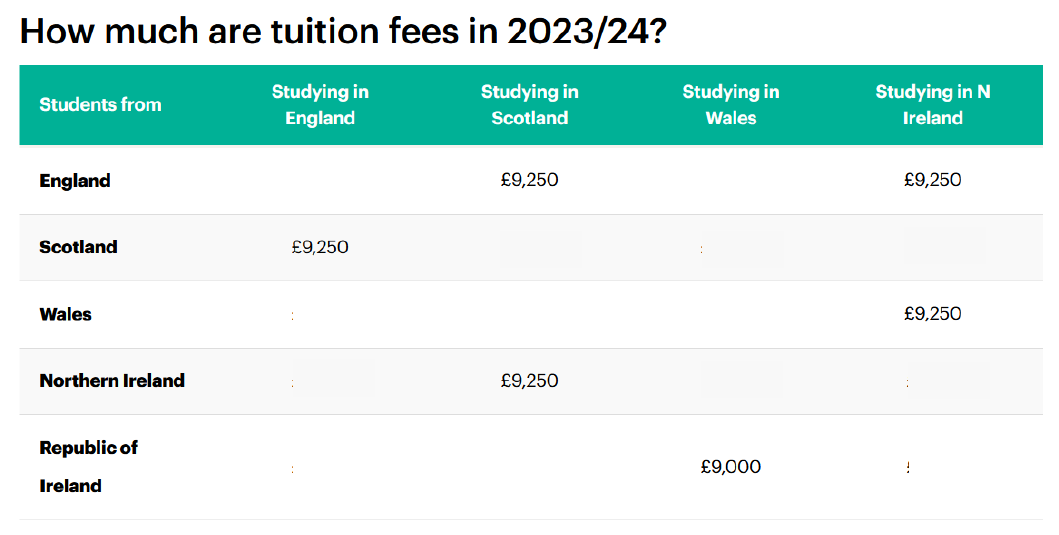 Which system is the best?
You will participate in a class debate about the different higher-education systems. 
 Complete the grid below with what you think are the advantages (+)/ disadvantages(-) of each system. Think of the consequences of each advantage or disadvantage.
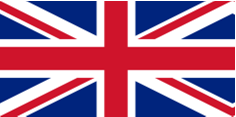 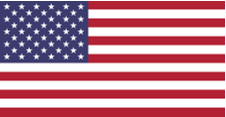 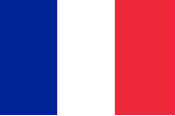 Homework for October 14
Review comparative (eCampus)
Reading : UK tuition fees for international students p.19-20
Get ready for the debates: prepare your arguments